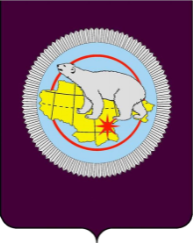 Департамент финансов и имущественных отношений
Чукотского автономного округа
Проект окружного бюджета на 2025 год и плановый период 2026 и 2027 годов
2024 год
Прогноз социально –экономического развития 
Чукотского автономного округа в 2025 - 2027 годах
2
Основные направления налоговой и бюджетной политики
на 2025 год и плановый период 2026 и 2027 годов
Сохранение финансовой устойчивости и сбалансированности бюджетной системы Чукотского автономного округа;
Увеличение налоговых поступлений;
Расширение потенциала экономики региона;
Исполнение поручений и указов Президента Российской Федерации;
Адресное решение социальных задач и достижение общественно значимых результатов.
3
Динамика доходов окружного бюджета на 2025-2027 годы
(млрд. рублей)
4
Структура доходов окружного бюджета на 2025 – 2027 годы
(млрд. рублей)
5
Динамика расходов окружного бюджета на 2025-2027 годы
(млрд. рублей)
6
Структура расходов окружного бюджета на 2025 год
7
Структура расходов окружного бюджета на 2026-2027 годы
2026 год – 44,8 млрд. рублей
2027 год – 39,0 млрд. рублей
8
Структура государственного долга 
Чукотского автономного округа на 2024 - 2027 годы
(млрд. рублей)
9
Спасибо за внимание!